CERTIFICADO DE CONCLUSÃO
A  JB SERVIÇOS DE ASSESSORIA E CONSULTORIA EMPRESARIAL LTDA – ME, inscrita no CNPJ: 25.108.808/0001-18 e localizada na Rua Siqueira Bueno, 1321 - Loja - Metrô Belém - São Paulo, certifica que
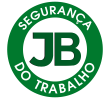 XXXXXXXXXXXXXXXXXX
inscrito no RG: XXXXXXXXXXX, participou do TREINAMENTO DA NR 18 – CURSO BÁSICO DE SEGURANÇA DO TRABALHO – ADMISSIONAL ou PERIÓDICO, em conformidade com a NR-18 ITEM 28, no dia XX de XXXX de XXXX, com carga horária total de 04 horas obtendo o grau de conclusão ao final do curso.
Cidade, dia, mês, ano.
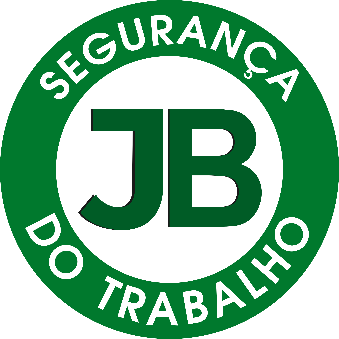 XXXXXXXXXXXXXXXX
( Instrutor Técnico )
Téc. de Segurança do Trabalho 
SRTE: XXXXXX
XXXXXXXXXXXXXXXXXXXXXXXX
(Responsável Técnico)
Téc. de Segurança do Trabalho / Téc. em Eletrotécnica
SRTE: XXXXX.  CREA-RJ: XXXXXX.
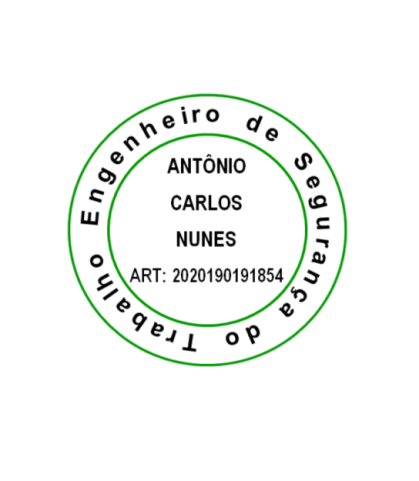 roberta@virtualti.net.br
CURSO BÁSICO DA SEGURANÇA DO TRABALHO ADMISSIONAL OU PERIÓDICO
Carga horária total: 06 horas. Data da Expedição: XX/XX/XXXX. Validade: XX/XX/XXXX.
CONTEÚDO PROGRAMÁTICO DO CURSO: 

as condições e meio ambiente de trabalho;

II. os riscos inerentes às atividades desenvolvidas;

III. os equipamentos e proteção coletiva existentes no canteiro de obras;

IV. o uso adequado dos equipamentos de proteção individual;

V. o PGR do canteiro de obras.
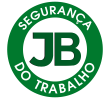 JB SERVIÇOS DE ASSESSORIA E CONSULTORIA EMPRESARIAL LTDA – ME.  CNPJ: 25.108.808/0001-18. 
ENDEREÇO: Rua Siqueira Bueno, 1321 - Loja - Metrô Belém - São Paulo.
TELEFONE  0800-006-6767 / 11-2694-2399. E-MAIL: comercial@jbsegurancadotrabalho.com.br  SITE: www.jbsegurancadotrabalho.com.br
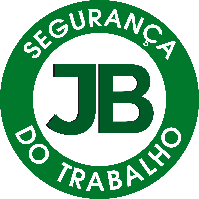